Consolidating Migrant Education Program (MEP) Funds
INSERT SCHOOL NAME
School Year 20XX-20XX
INSERT MEETING DATE
About the Funding
Districts receive supplemental funding under the Elementary and Secondary Education Act of 1965.
Districts can receive Title I-A funding: 
Supplemental funding to improve academic achievement to help ensure that all children meet challenging state academic standards.
Districts can receive Title I-C (migrant) funding: 
Supplemental funding to support high quality education programs for migratory children.
The purpose of the Migrant Education Program (MEP) is to help migratory children and youth overcome challenges of mobility, frequent absences, late enrollment into school, social isolation, and other difficulties associated with a migratory life, in order that they might succeed in school.

The goal of the MEP is to help migratory children meet Alaska’s challenging academic standards and graduate from high school.
Purpose of the Migrant Education Program
District Responsibilities
Districts analyze the needs of the migratory children and provide services based on those needs.  Needs should be identified in any of the following areas:
Academic support in English Language Arts and Mathematics
High School Graduation and Services for Out of School Youth
School Readiness
Support Services
Districts provide services to migratory children.  Services can be:
Instructional (preschool, summer school, tutoring, credit recovery, etc.)
Support (health & safety, nutrition, social services, supplies, advocacy, etc.)
The US Department of Education allows districts flexibility with some federal funds.  Schools can consolidate certain federal grants into one large pot of money.  This allows for flexibility to support educational strategies.
Many schools consolidate their Title I-A funds to create a “Title I-A Schoolwide School.”
Title I-A Schoolwide schools create a “schoolwide plan” which identifies student needs and strategies for increasing student achievement of all students in the school.
What is Consolidation and Title I-A Schoolwide Schools?
What is Title I-C (migrant) Consolidation?
Federal law for the MEP stipulates that migrant funds are for migratory children only.
However, there are some situations when small/rural schools can consolidate migrant funds and the funds could then be used to benefit the whole school.
The US Department of Education places strict requirements when it comes to consolidating migrant funds into the Title I Schoolwide Plan.
The school must be a Title I-A schoolwide school (consolidating their Title I-A funds)
The school must have migratory children
The school must demonstrate that the migratory children are performing at the same rate, or better than, the non-migratory children
The school must consult parents/guardians of migratory children
The district must submit all required documentation to the Alaska Department of Education
Consolidating vs. Not Consolidating Migrant Funds
Consolidating Migrant Funds
Not Consolidating Migrant Funds
Only Migratory children receive benefits from the migrant funding. 
“Migrant funds for migratory children only”
Migratory children are targeted for specific services.
Non-migratory children are excluded from migrant funded services.
Migratory children may receive more services and/or services specifically targeting their needs.
All students in the school benefit from the migrant funding.
Migratory children are not targeted for specific services.
Migrant funds can be used to support any element of the Title I-A Schoolwide plan.
Things to Consider
Small schools often prefer consolidating funds for a variety of reasons:
They do not have to single students out or exclude students from services
Combining 5 small pots of money into one large pot of money can make a bigger difference in providing quality services 
Schools can consolidate their Migrant Education Program funds and still provide extra services specifically targeting migratory children
Rights of Parents/Guardians of Migratory Children
Parents/Guardians of Migratory Children should be:
Provided information annually regarding the local migrant education program and migrant services available to and received by their child
Provided opportunities for involvement in their child’s education
Consulted regarding the consolidation of Migrant Education Program (each year the school eligible for and wishes to consolidate)
What will Migrant Education Programming Look Like?
If Parents/Guardians of Migratory Children Approve Consolidation
If parents/Guardians of Migratory children DO NOT Approve Consolidation
Provide description of what programming will look like if consolidation is approved (e.g., uses of funds, services being provided)
Provide description of what programming will look like if consolidation is not approved (e.g., uses of funds, services being provided)
Questions?
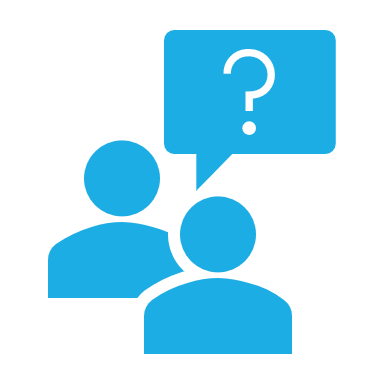 Vote on Migrant Consolidation
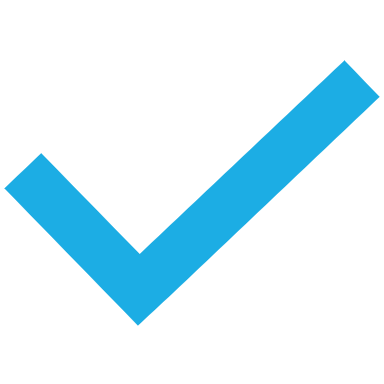 Contact Information
INSERT CONTACT INFORMATION